Презентація роботи
Ярощук
Галини
Василівни
Ліцей  «Львівський»
Вчитель початкових класів
Спеціаліст вищої категорії
Вчитель - методист
Освіта:
- 1983 рік: Володимир - Волинське педагогічне училище, 
 кваліфікація "вчитель початкових класів";
- 1993 рік: Тернопільський державний
педагогічний університет
ім. В.Гнатюка;
кваліфікація "вчитель початкових класів";
Педагогічне кредо вчителя:
Цікаво
Вчити творчо!
Вчити міцно!
Вчити вимогливо!
Вчити вчитися!
Систематично
Посильно
Доброзичливо
Диференційовано
Життєвий принцип: 
“Ніколи не зупинятися на досягнутому”
Проблема, над якою я працюю:
“Цікаві ігри та завдання на уроках математики”
Актуальність проблеми:
через ігри формуються:   
математичне мовлення;
логічне мислення;
зорова пам’ять;
просторова уява;
математичні поняття;
інтелектуальні здібності.
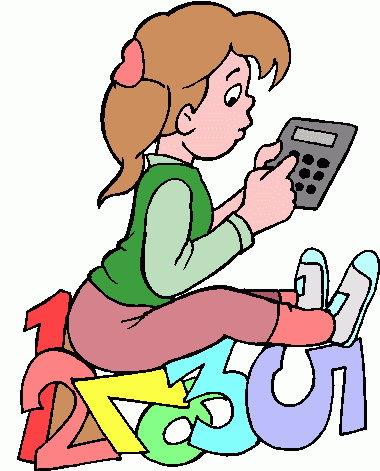 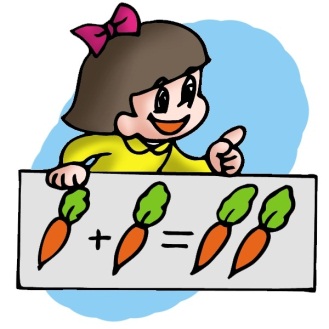 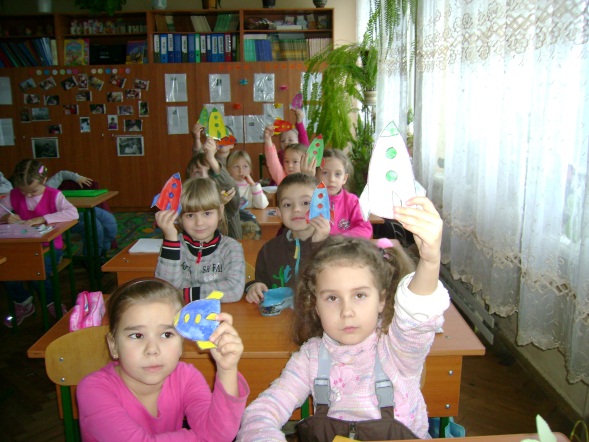 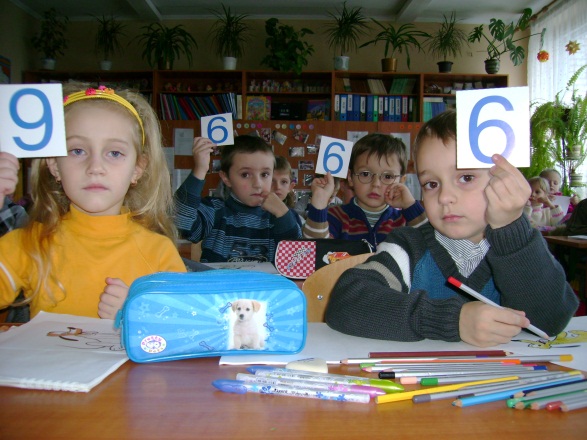 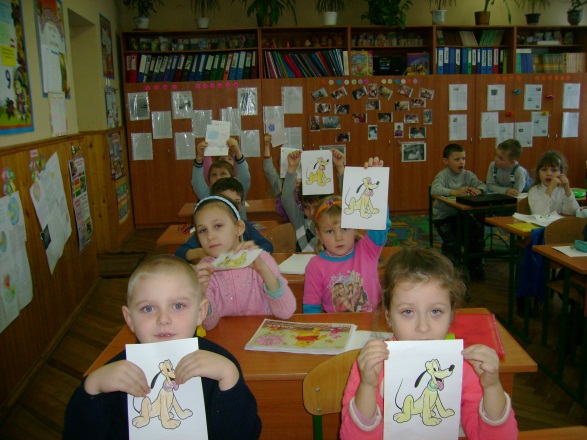 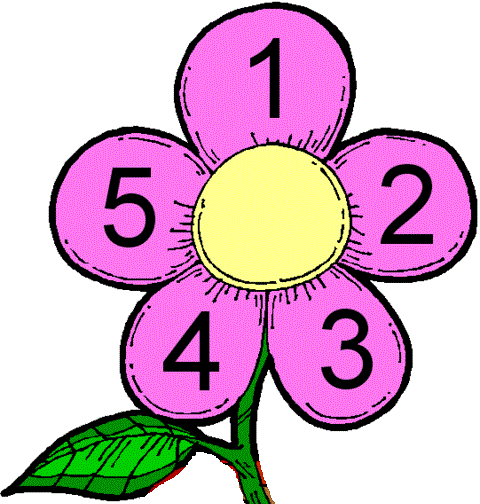 Логічні 
задачі
Усні рахунки
Задачі-жарти
Кросворди
Задачі-вірші
Цікава 
математика
Лабіринти
Ігри
Ребуси
Цікаві 
квадрати
Оживи фігуру
Дидактичні і розвивальні ігри:
“Сусіди”
“Мовчанка”
“Світлофор”
“Естафета”
“Блискавка”
“Сходинки”
“Хто швидше”
Підвищення інтересу до навчального матеріалу
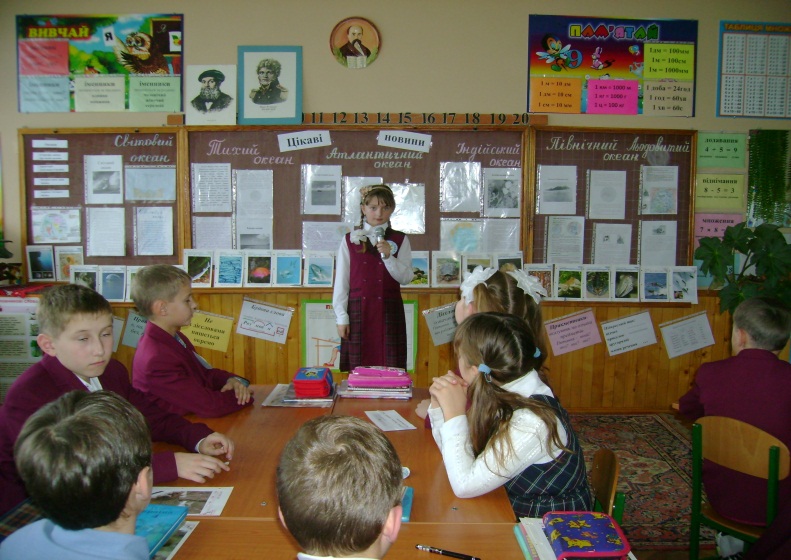 “Мозковий штурм”
“Мікрофон”
“Навчаючи - учусь”
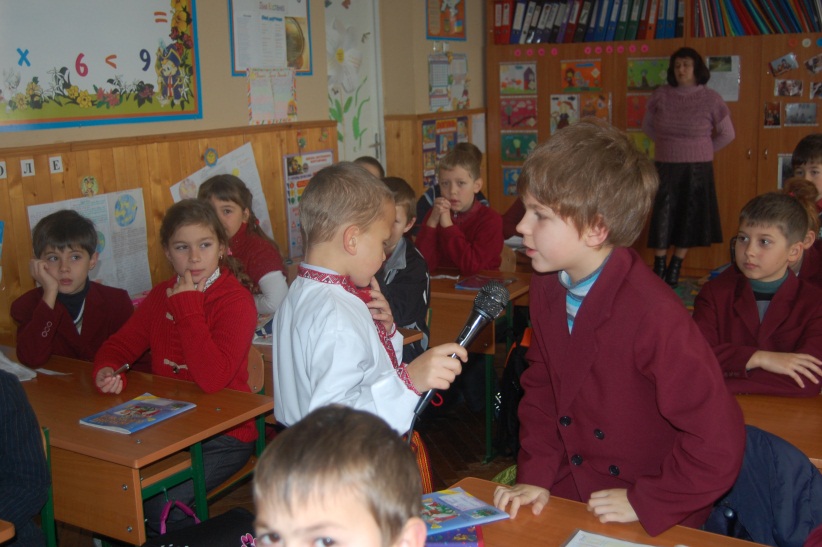 “Коло ідей”
“Так - ні”
Різні види роботи:
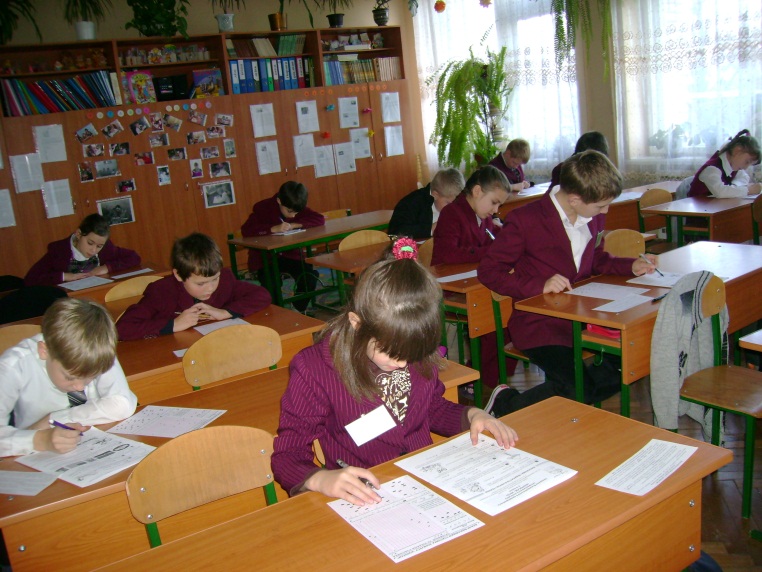 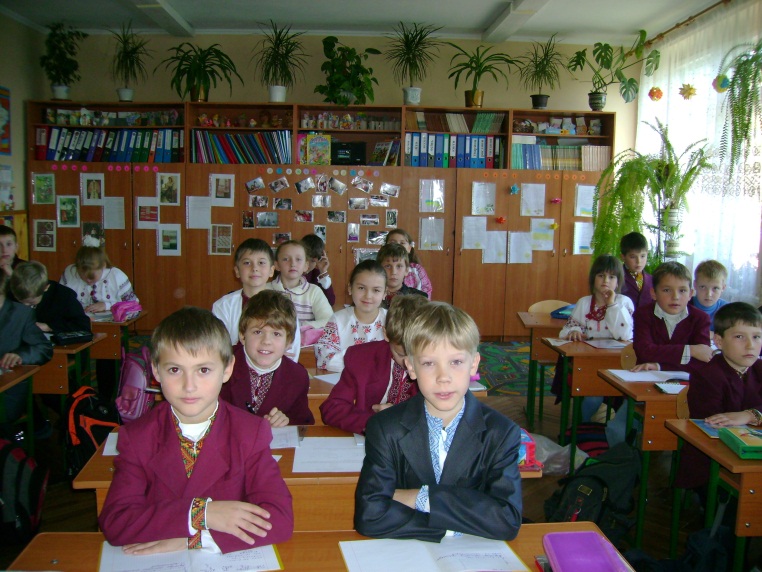 індивідуальна
фронтальна
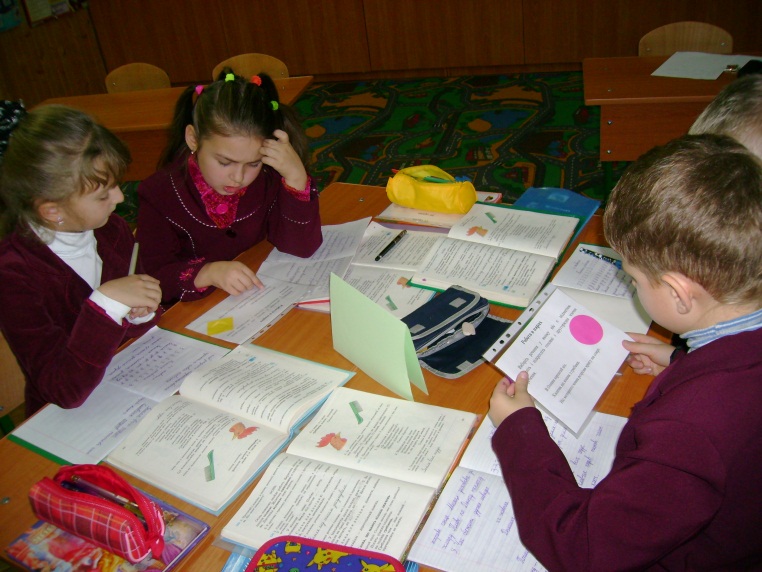 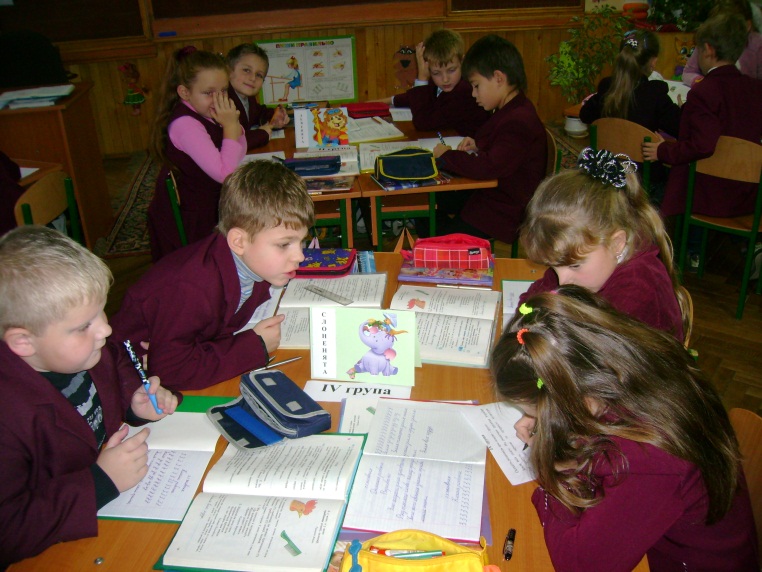 робота в парах
робота в групах
Математика Урок – гра
Тема: “Узагальнення і систематизація знань учнів”
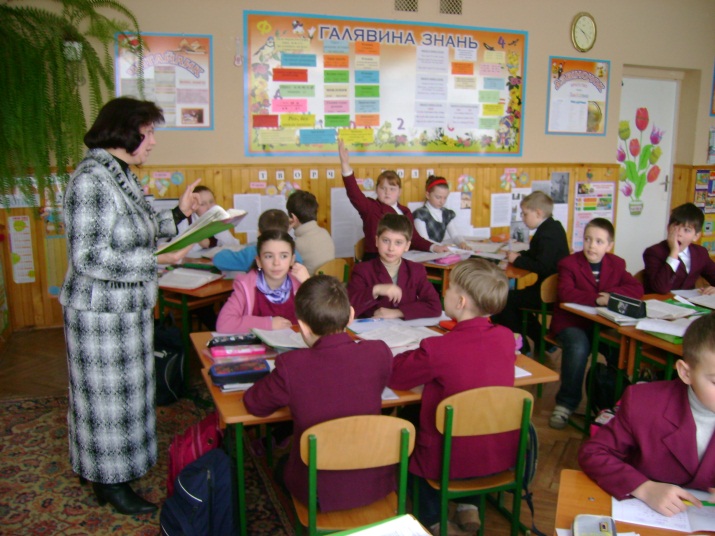 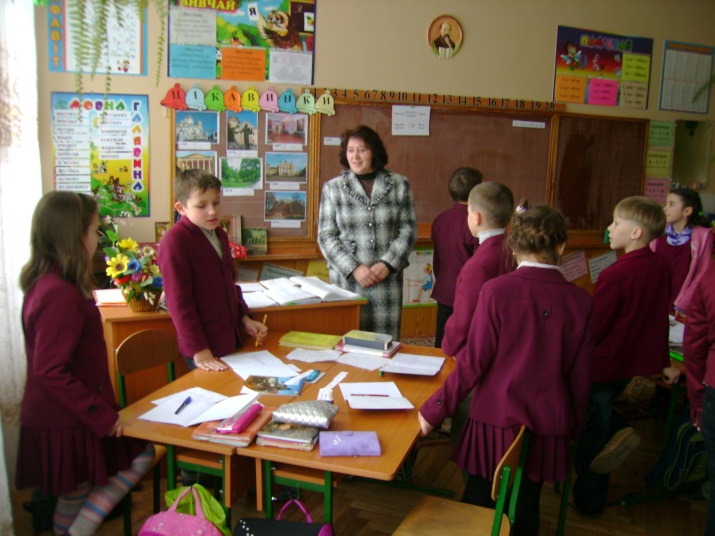 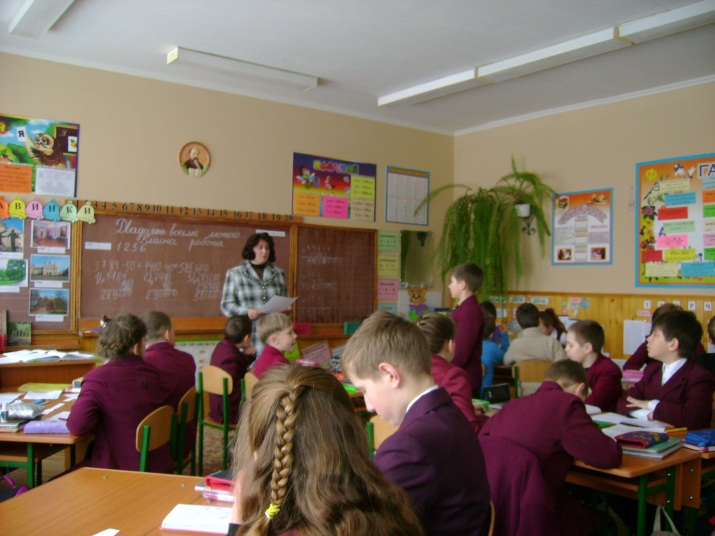 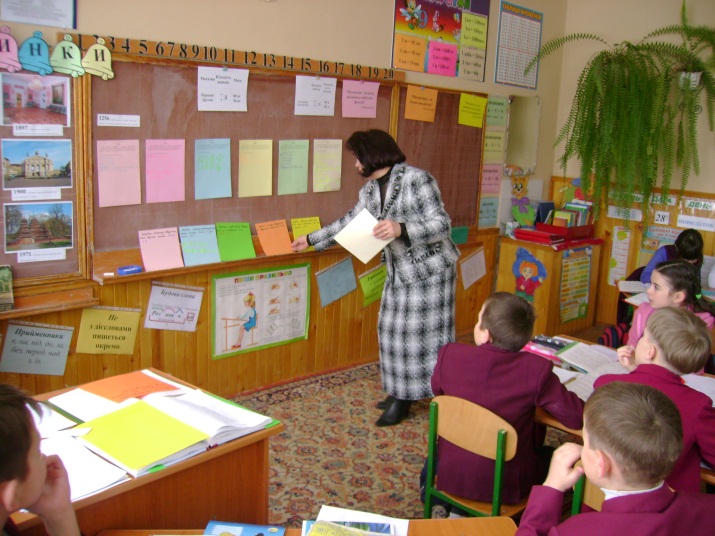 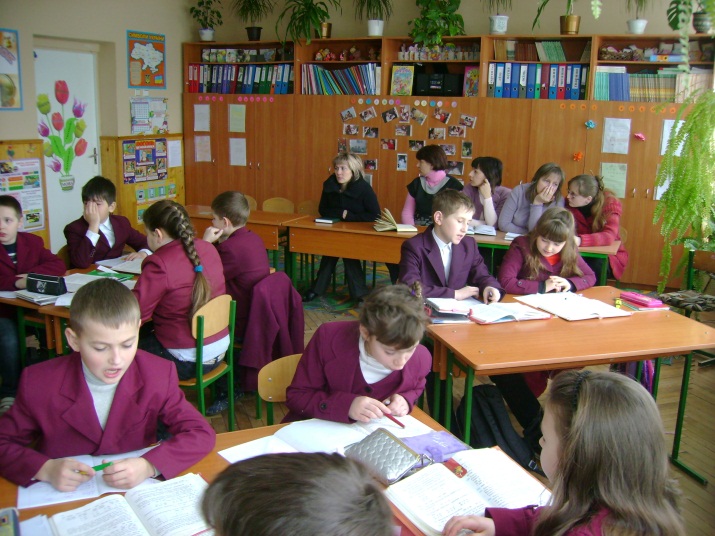 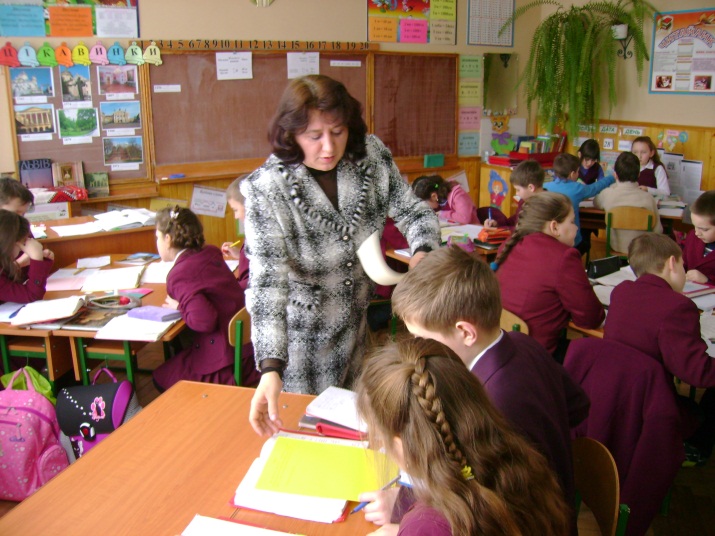 Проект “Материки Землі”
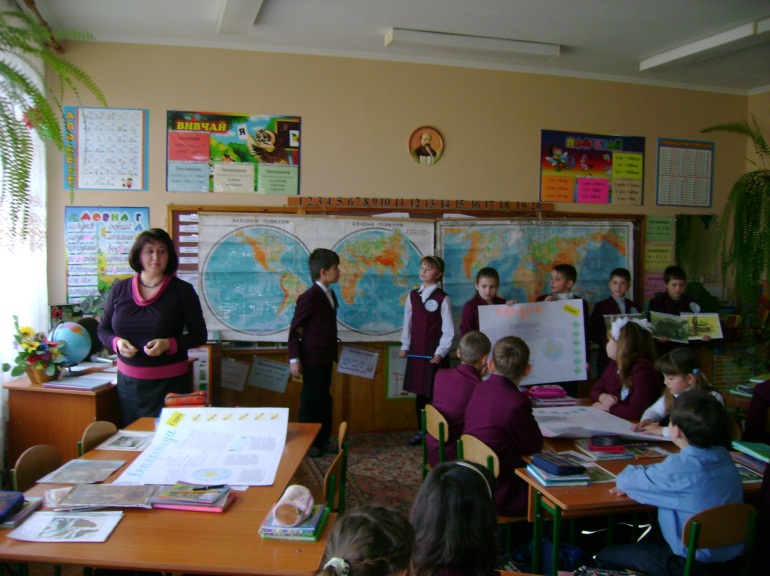 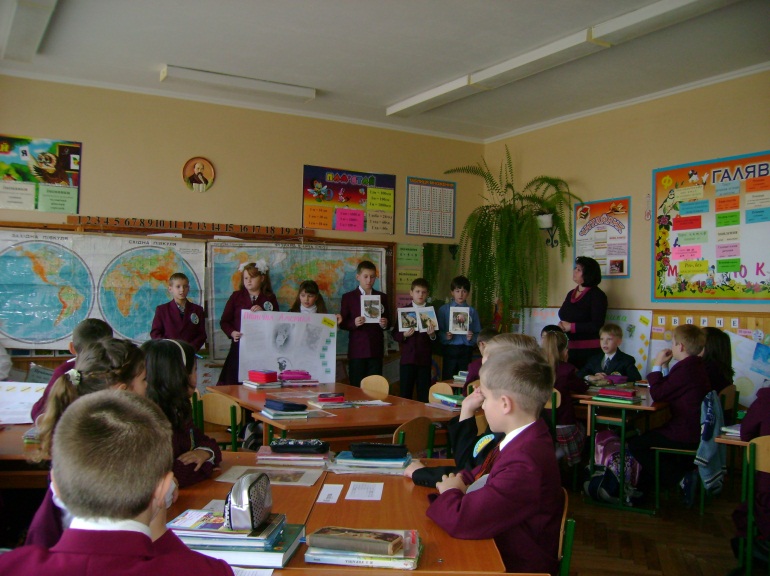 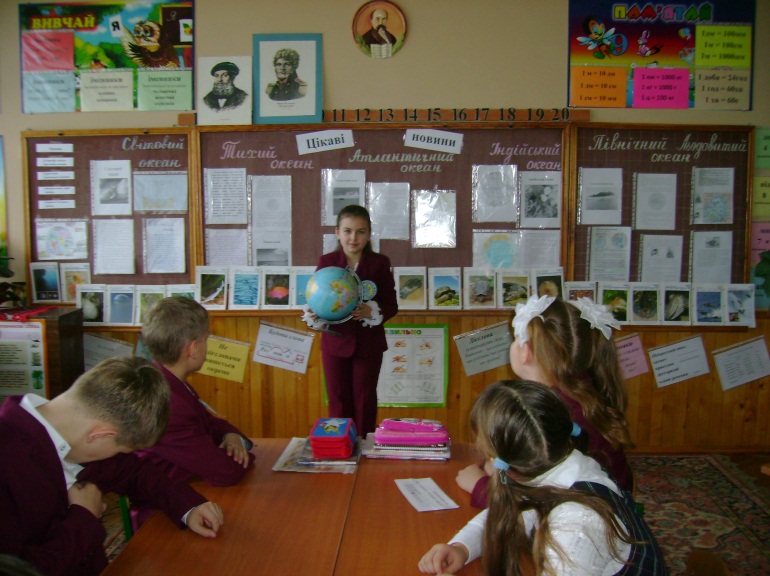 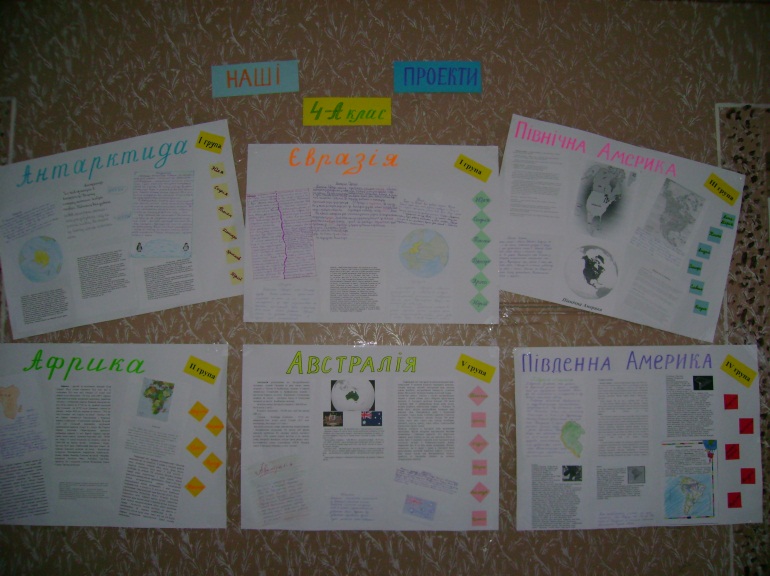 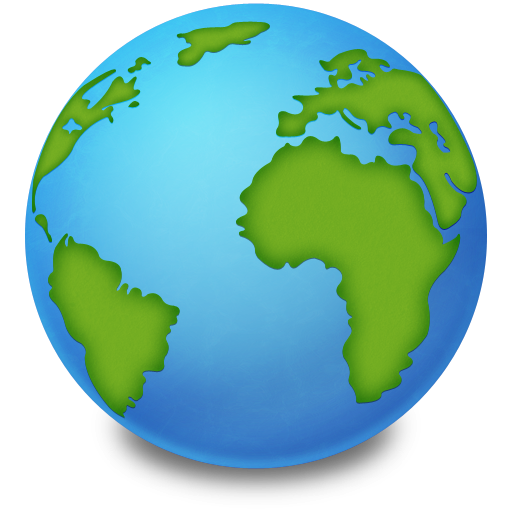 Тема: “Надзвичайні ситуації та правила поведінки 
при стихійних лихах”
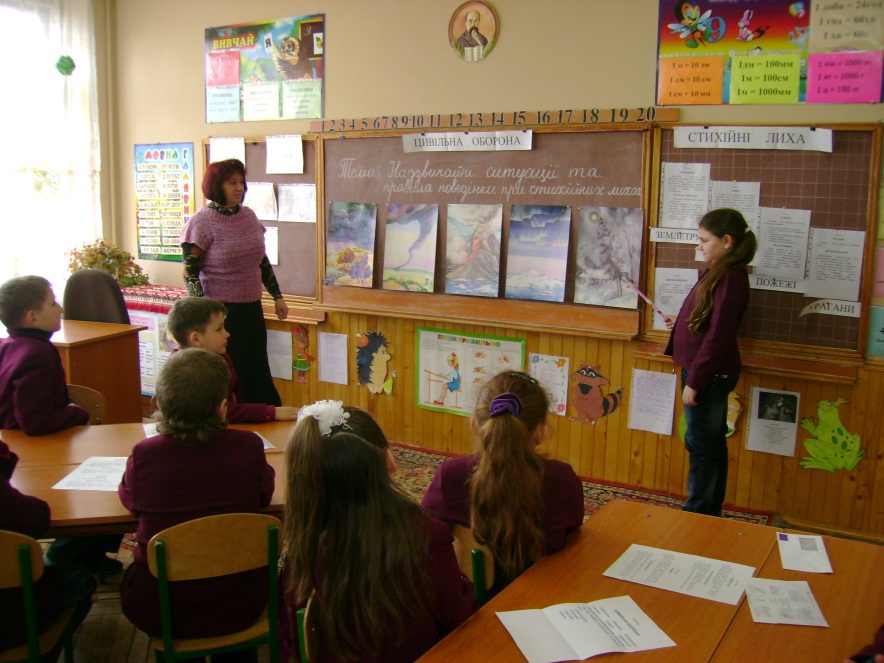 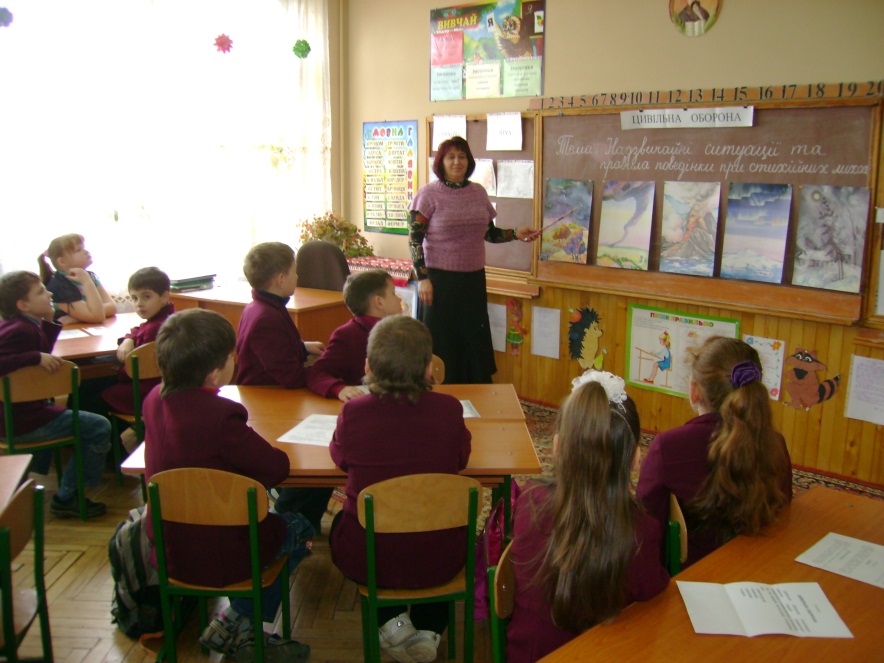 Урок цивільної оборони
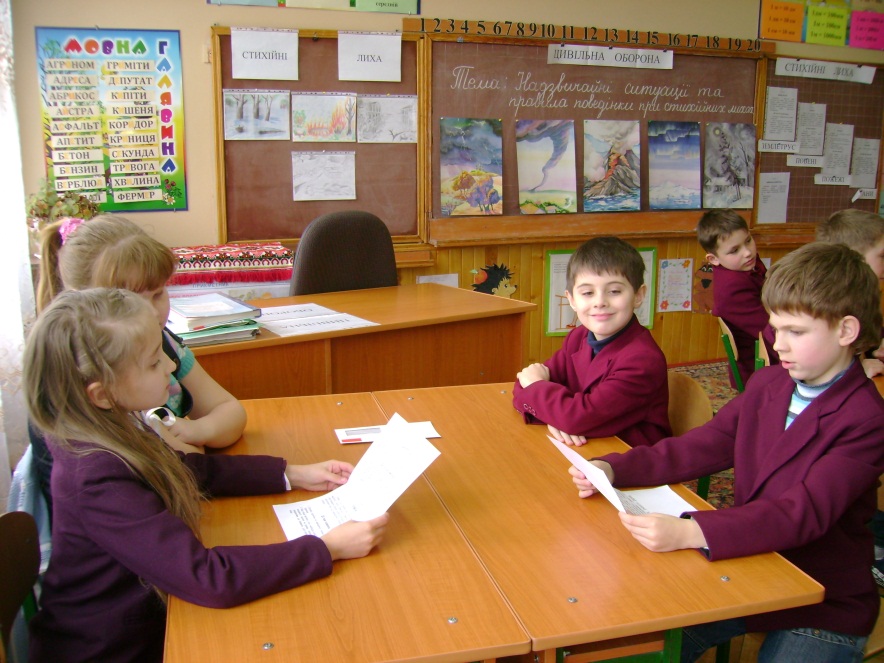 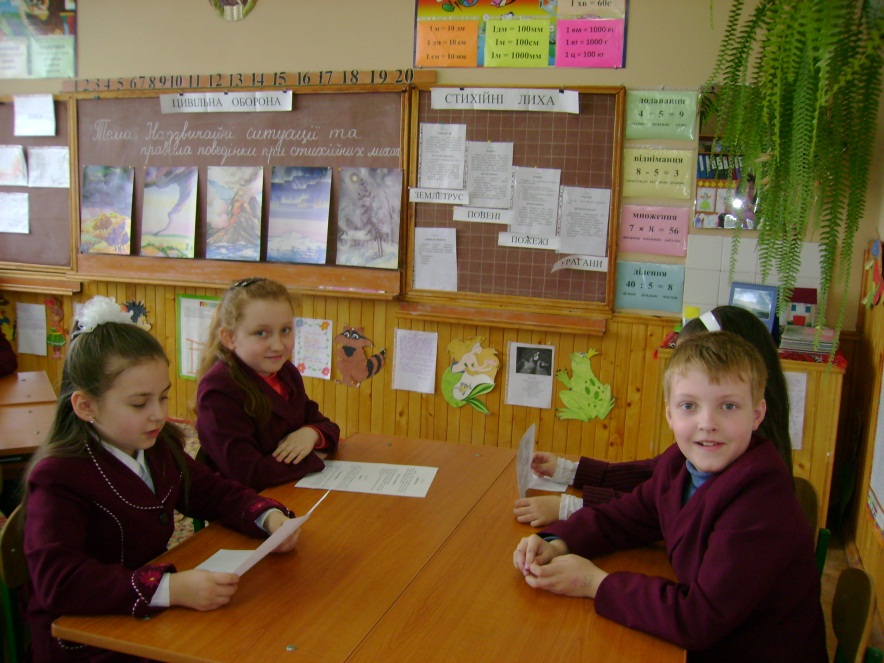 Родинне свято
“Тільки родина, як зірка єдина, твій порятунок, надійний причал”
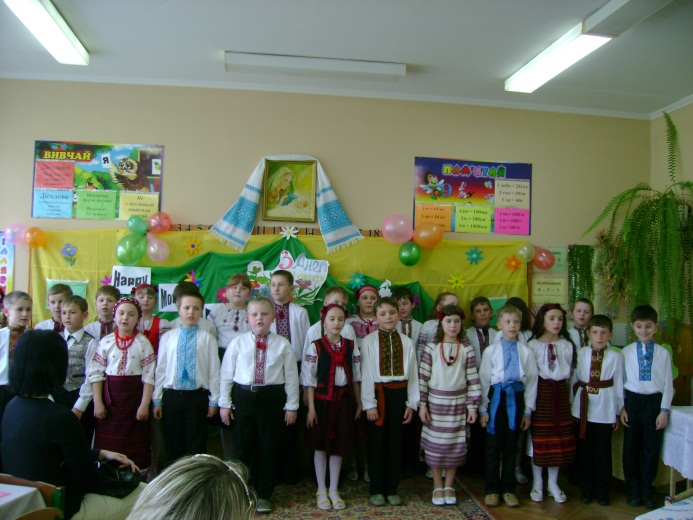 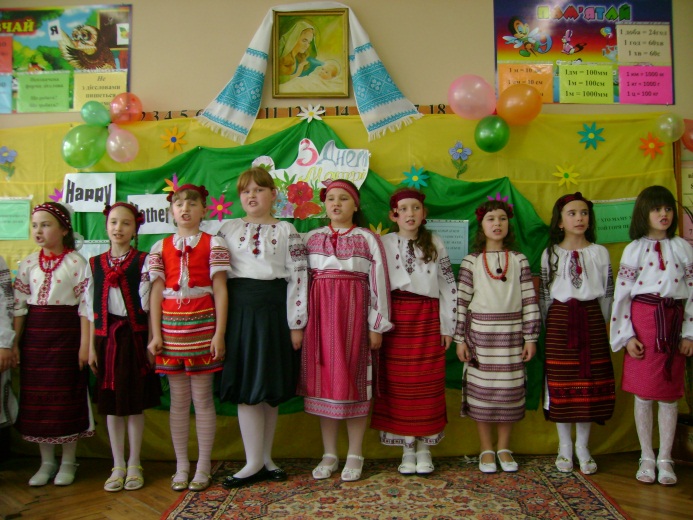 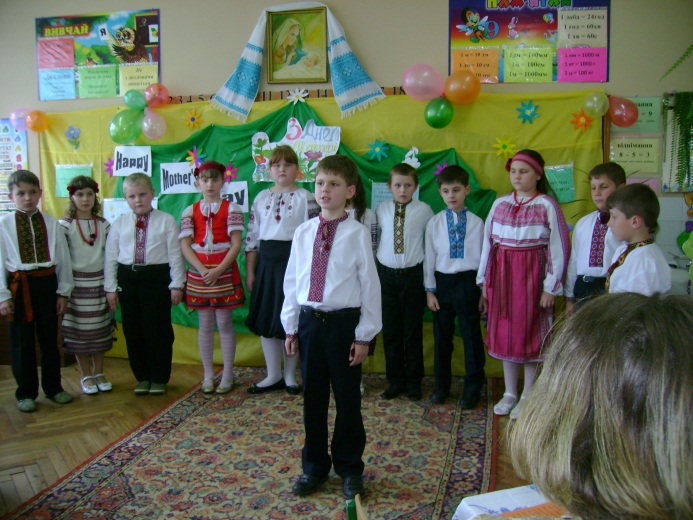 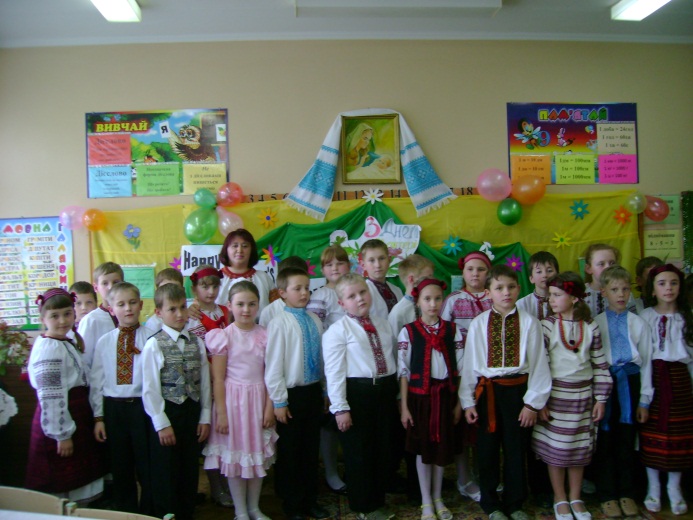 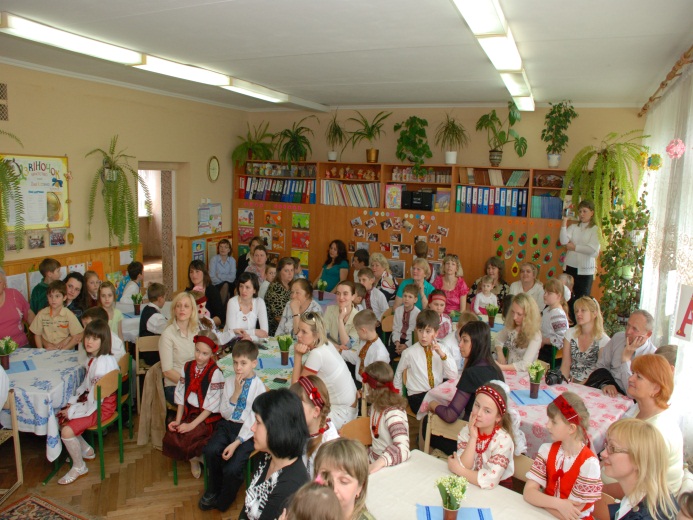 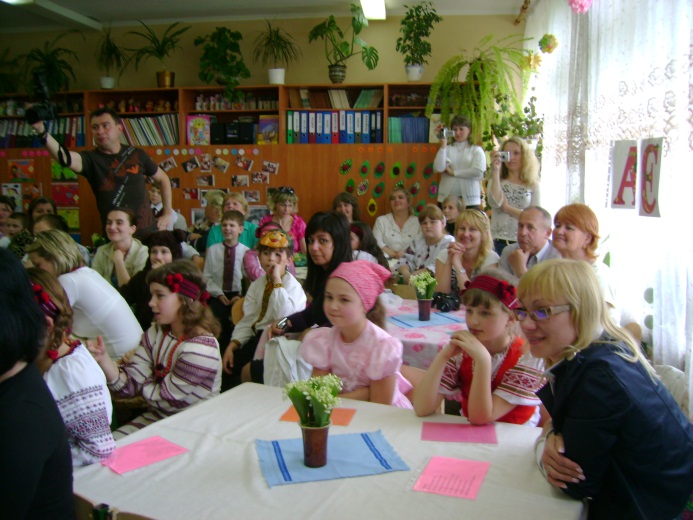 “Золота чарівниця – Осінь”
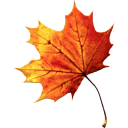 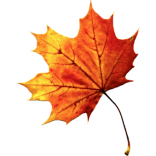 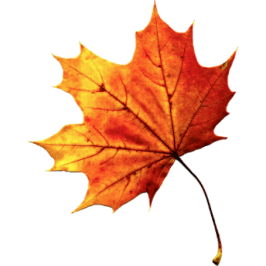 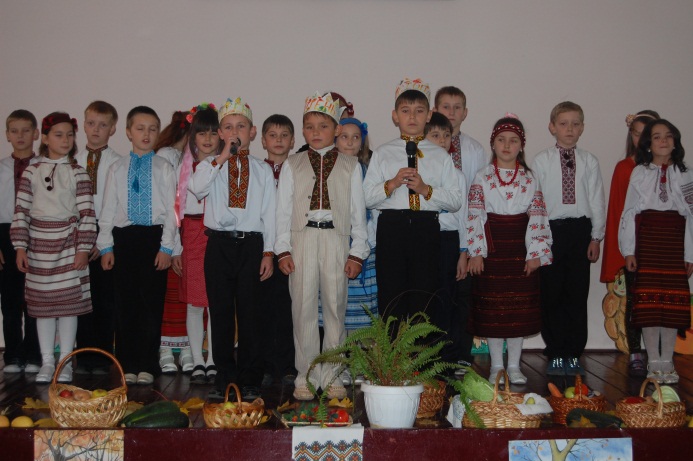 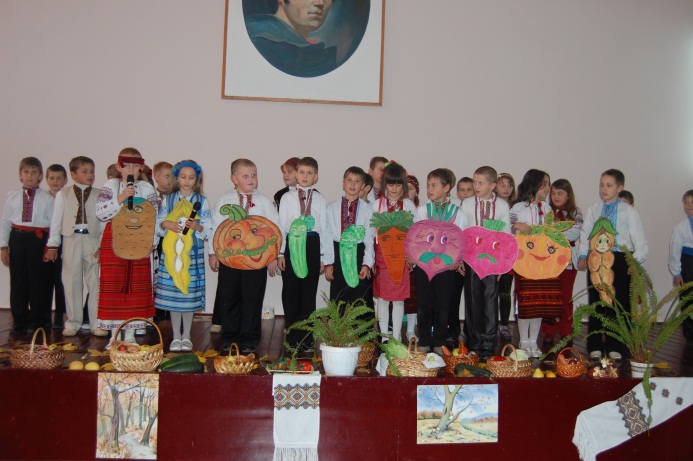 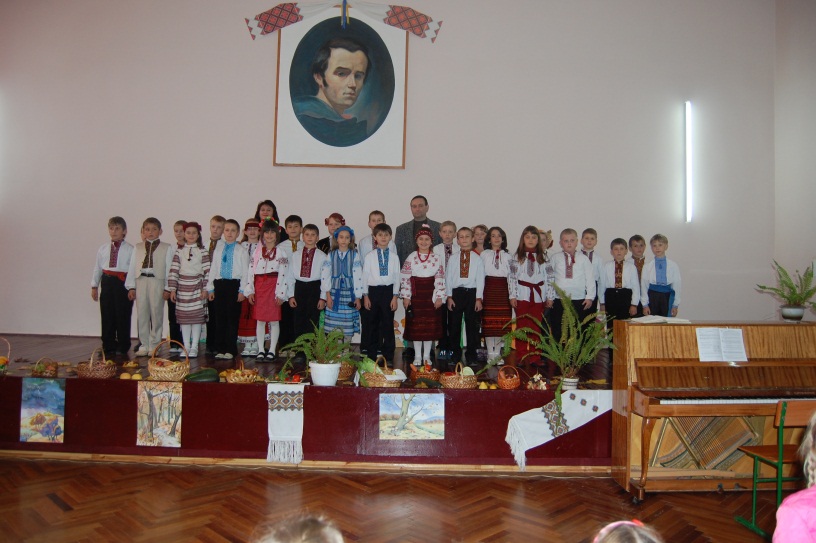 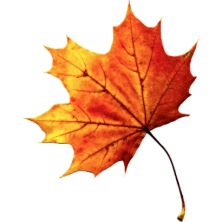 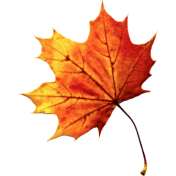 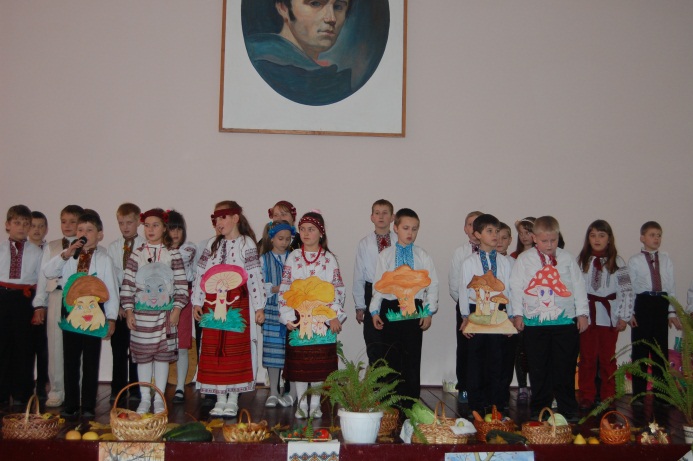 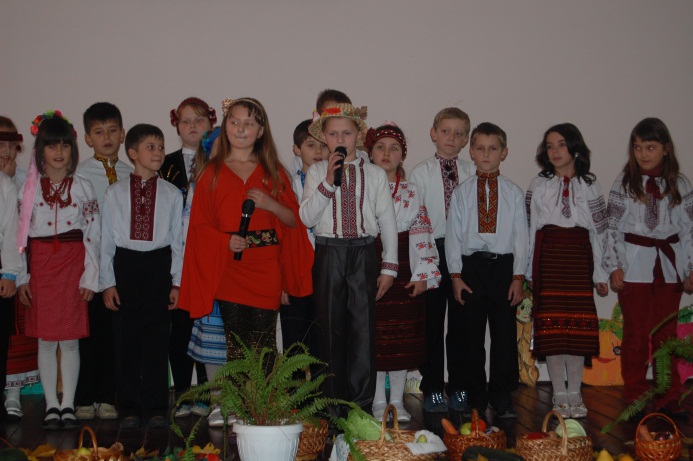 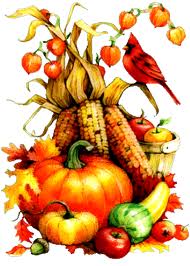 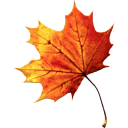 “У світі казки чарівної”
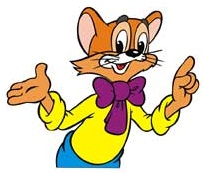 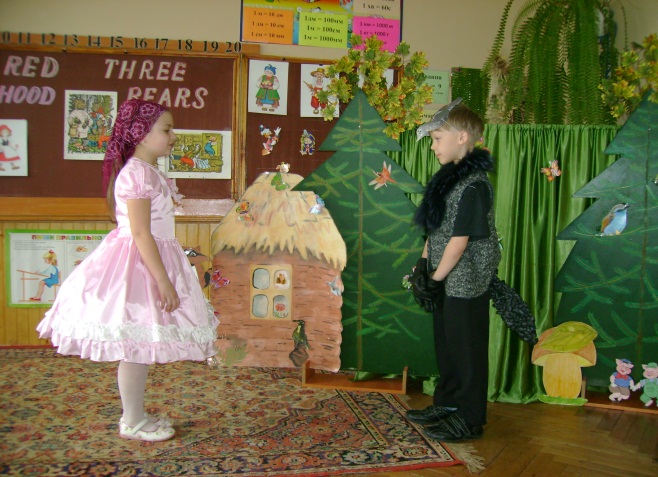 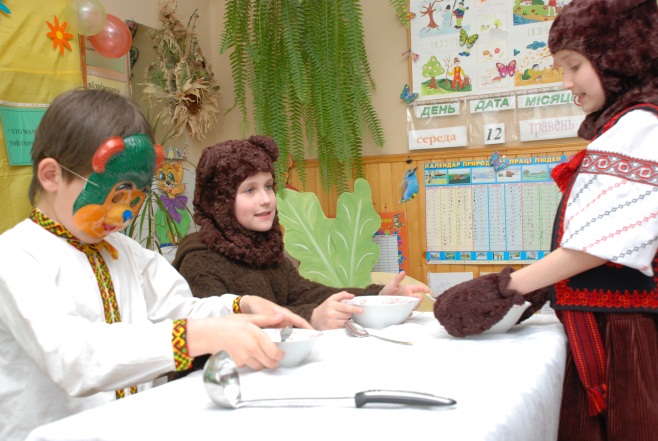 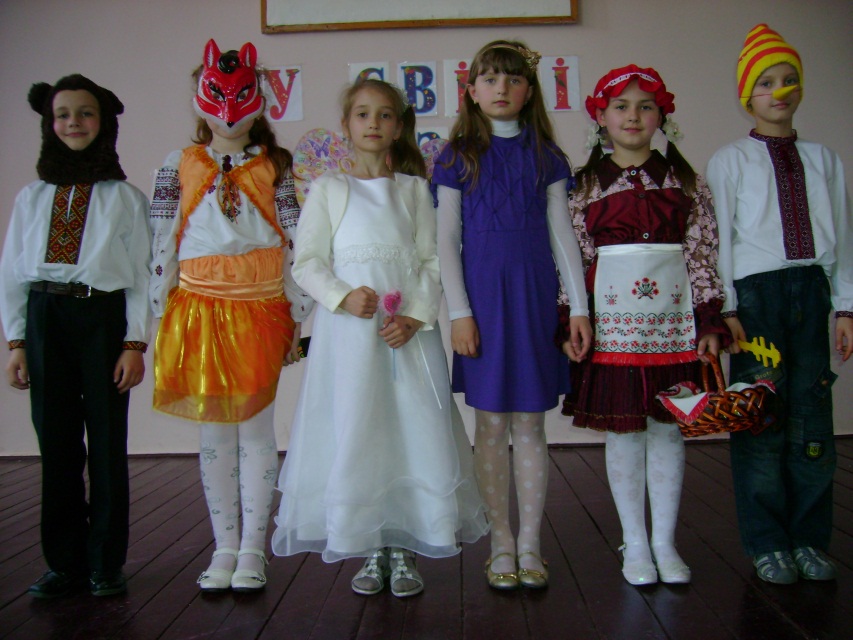 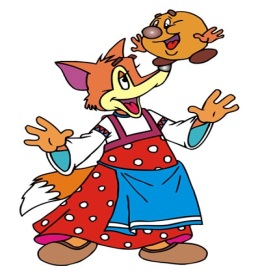 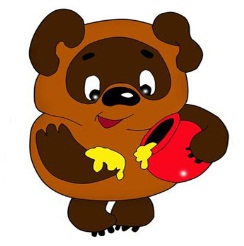 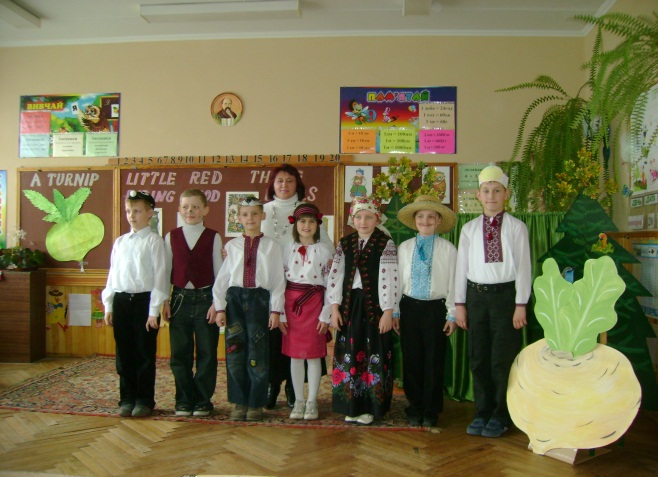 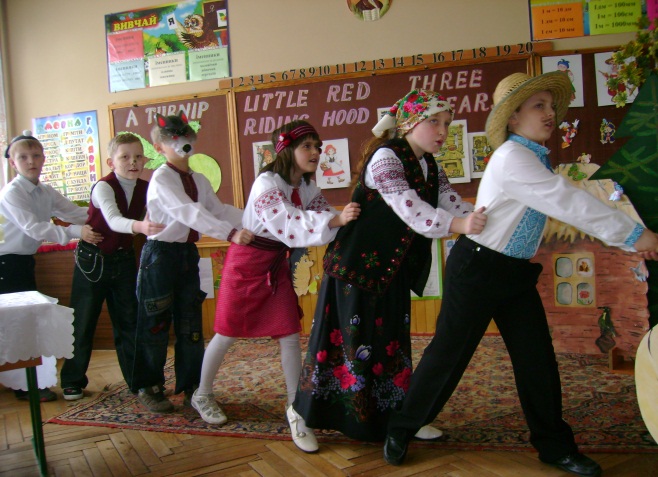 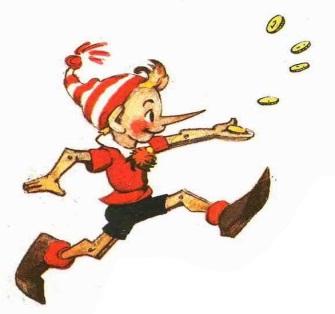 “Рідна мова моя”
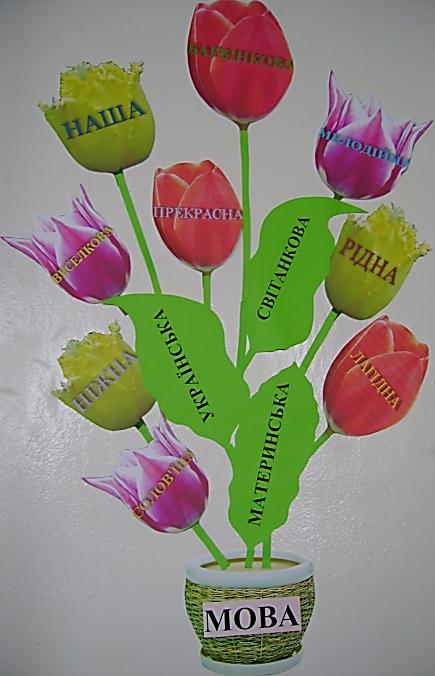 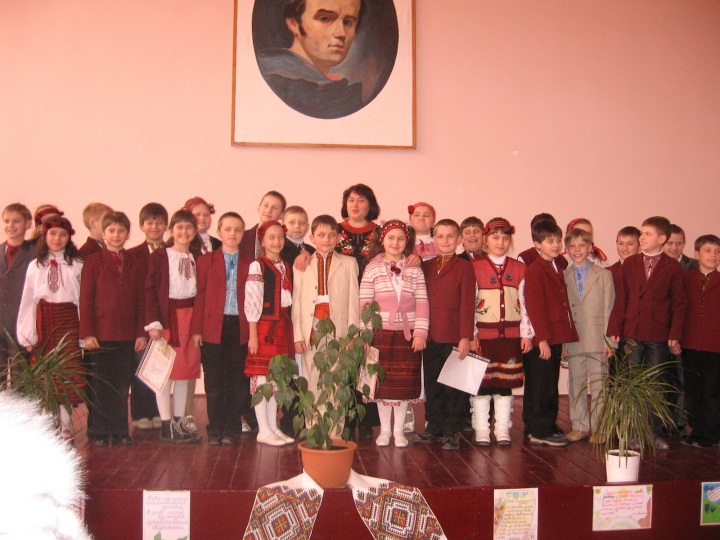 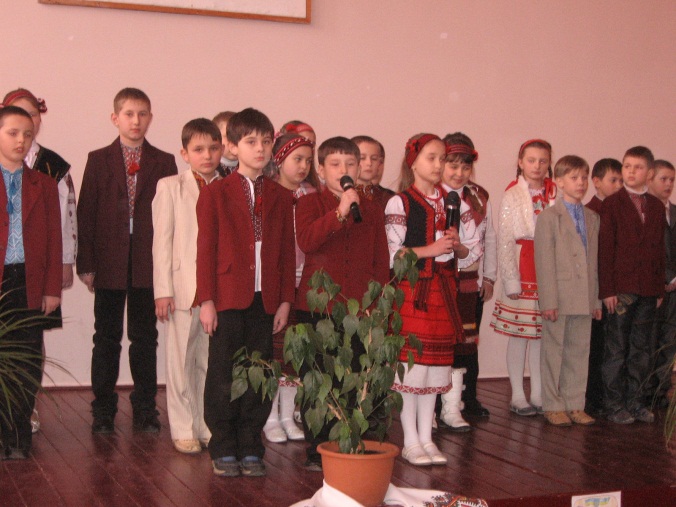 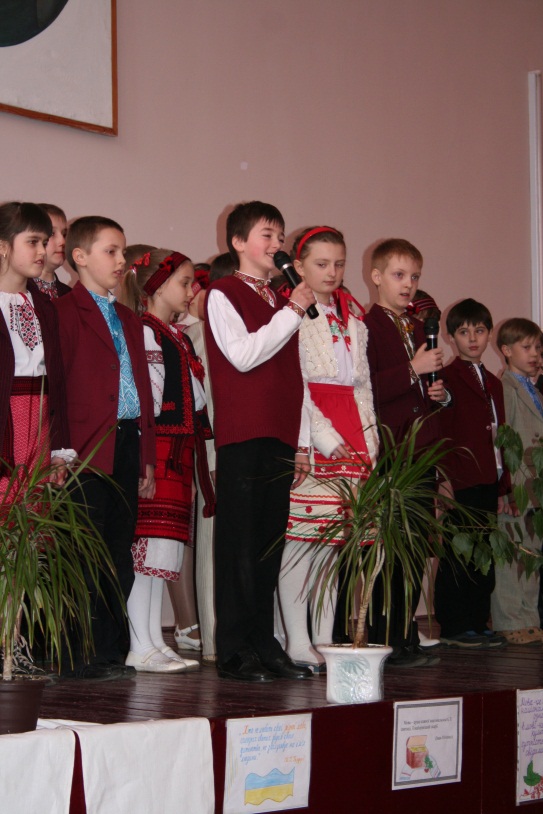 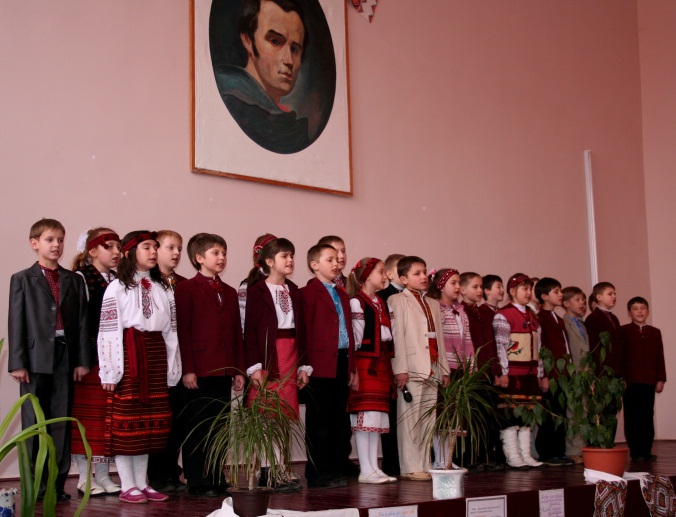 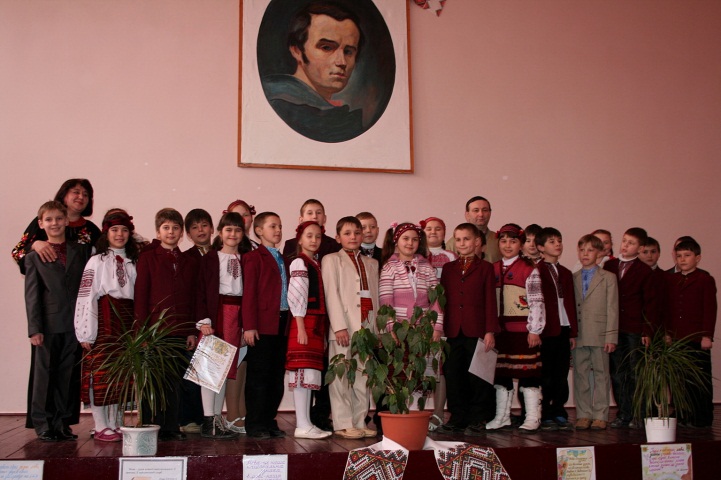 Конкурс віршів Лесі Українки
Конкурс віршів Т.Г. Шевченка
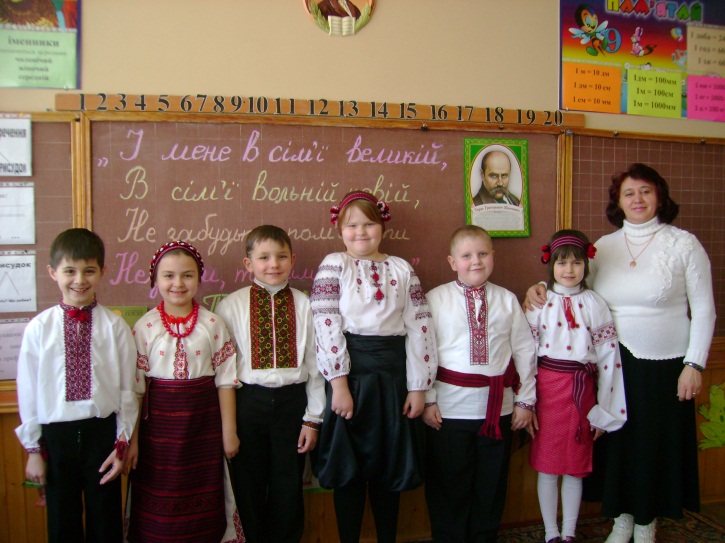 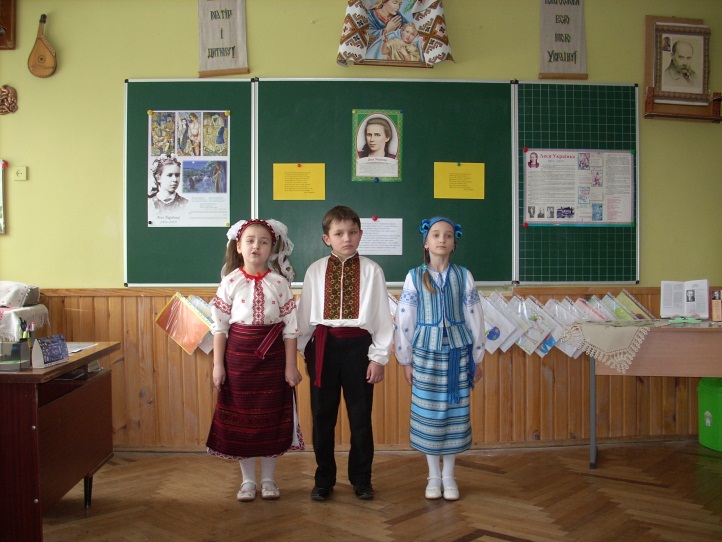 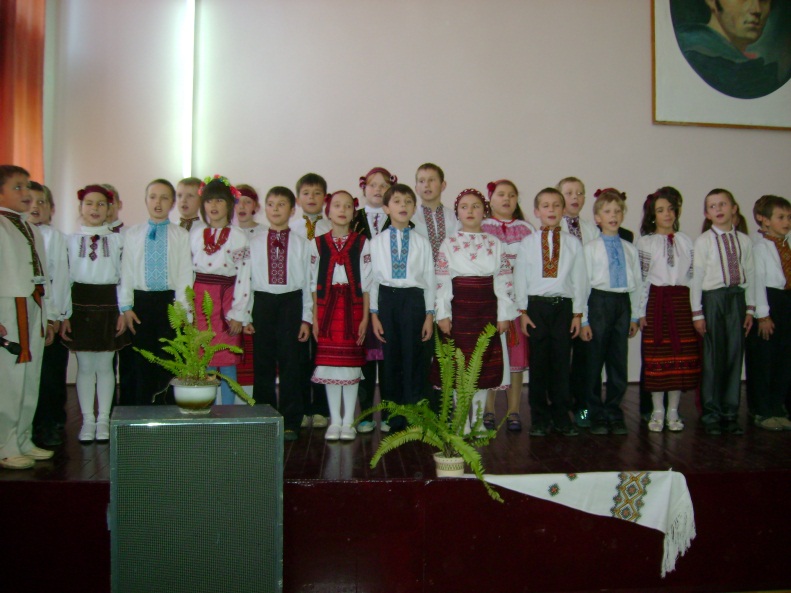 Конкурс козацької 
пісні
Участь у природничому конкурсі “Колосок”
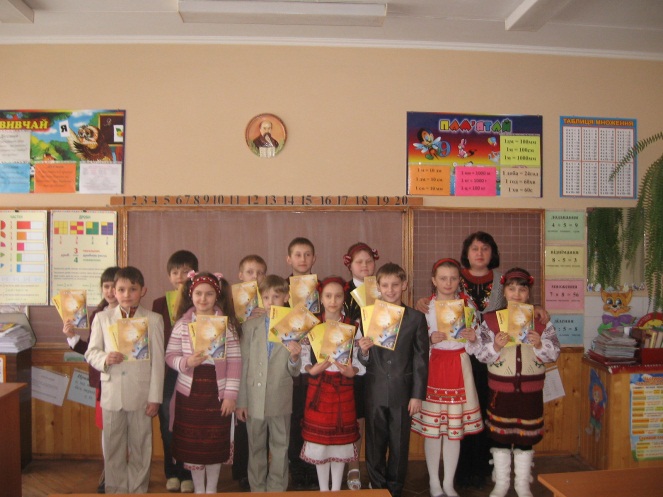 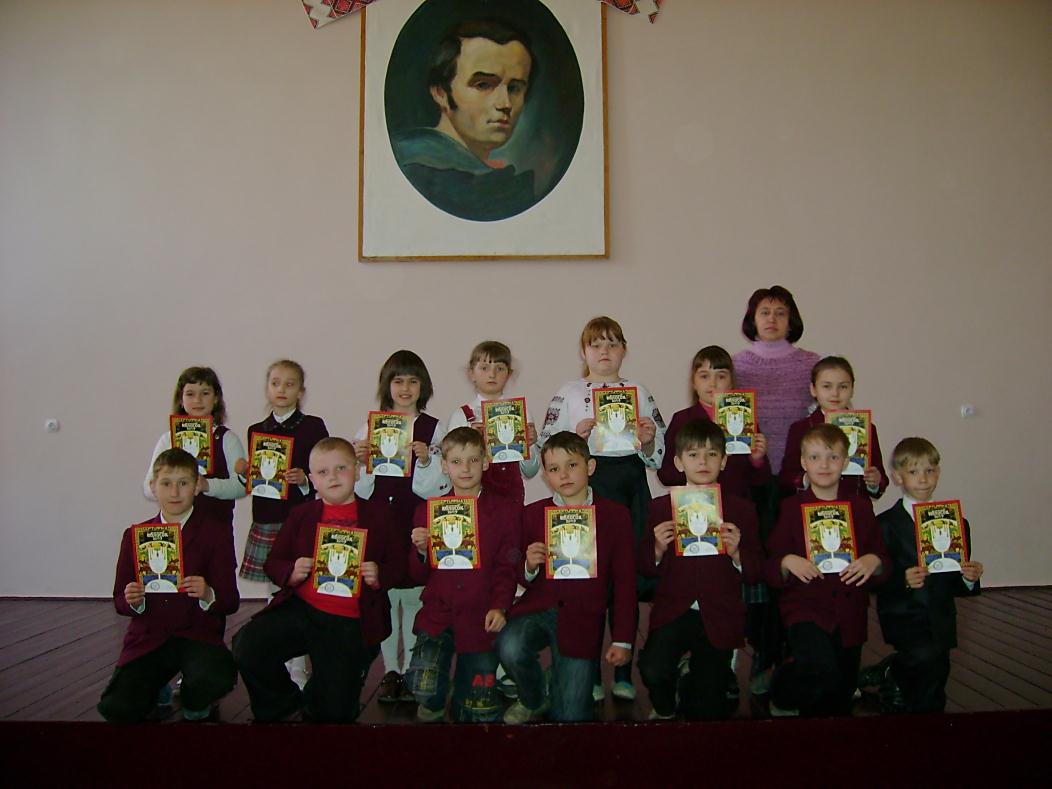 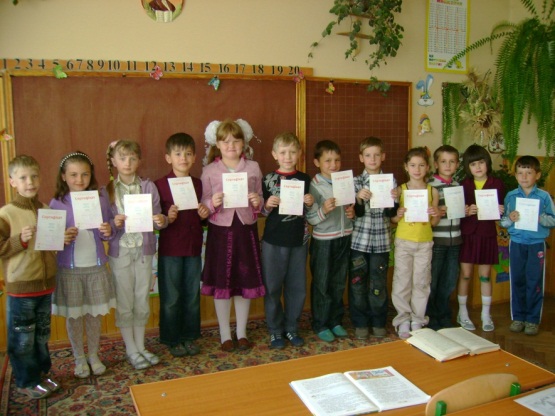 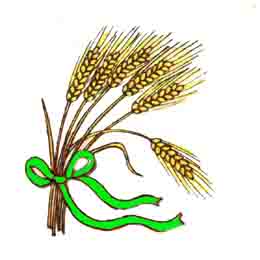 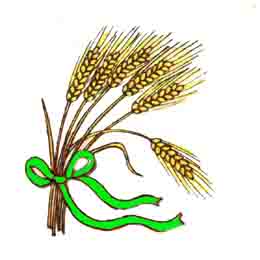 Приймали участь - 14 учнів,
отримали 
“Золотий колосок ” – 14 учнів
Конкурс знавців рідної мови ім. П.Яцика
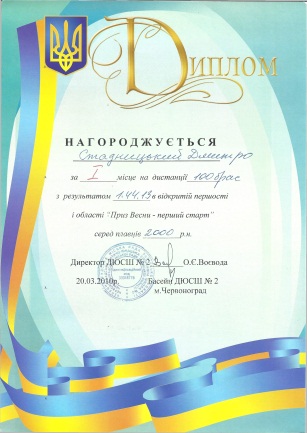 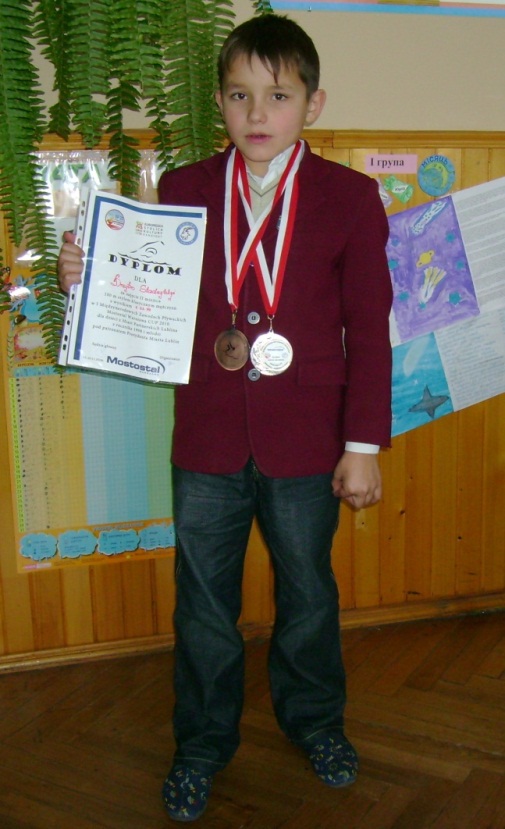 У 2009-2010 н.р. Стадницький Дмитро
 – переможець районного конкурсу,
зайняв 2-ге місце
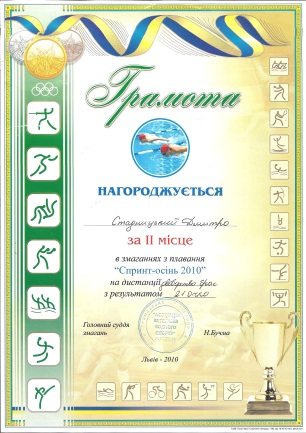 У 2010-2011 н.р. Стадницький Дмитро
 – переможець районного конкурсу,
зайняв 1-ше місце
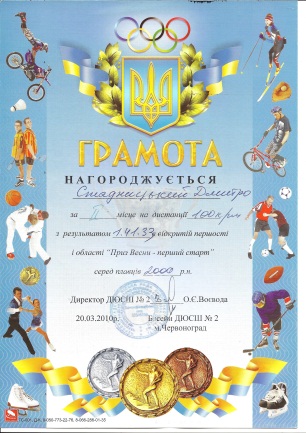 Дмитрик неодноразовий переможець 
у змаганнях з плавання.
Нагороджений кубком у м.Львові, 
Золотими медалями і грамотами.
Отримав 1-ше і 2-ге місце у Польщі, 
місто Люблін.
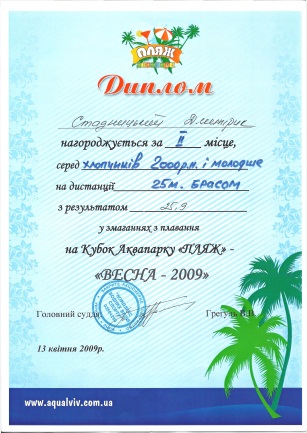 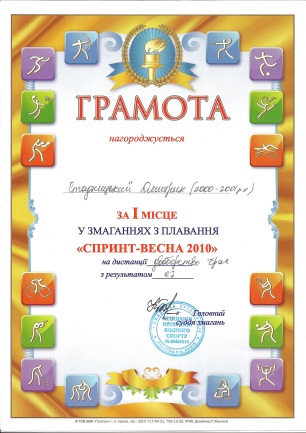 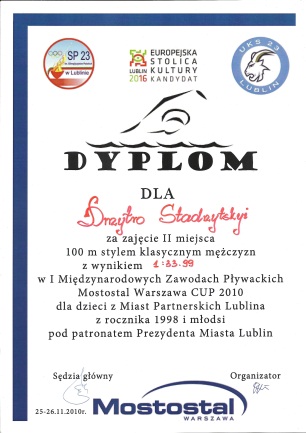 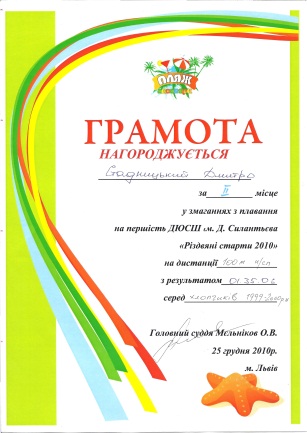 Приймала участь у конкурсі “Учитель року 2011”,пройшла перший і другий тур, стала  лауреатом конкурсу.
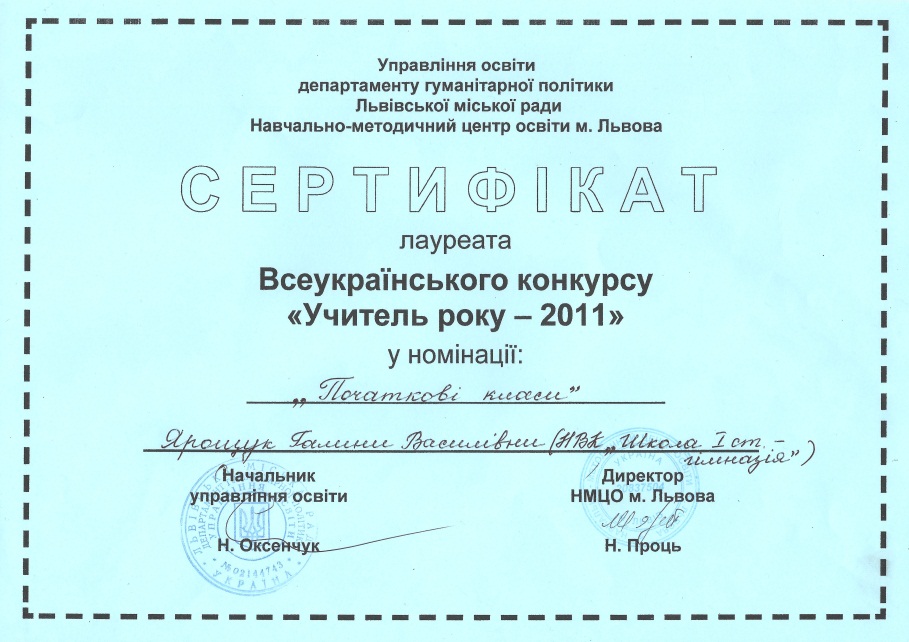 На Літній школі у 2008р. виступила з доповіддю “Інтерактивні методи навчання в початковій школі” у СШ №82.
Була вчителем – наставником у двох студентів – практикантів, які проходили педагогічну практику у моєму класі в 2010р.
На засіданні методоб’єднання вчителів поч.класів  провела майстер – клас “Творчість і майстерність учителя”.
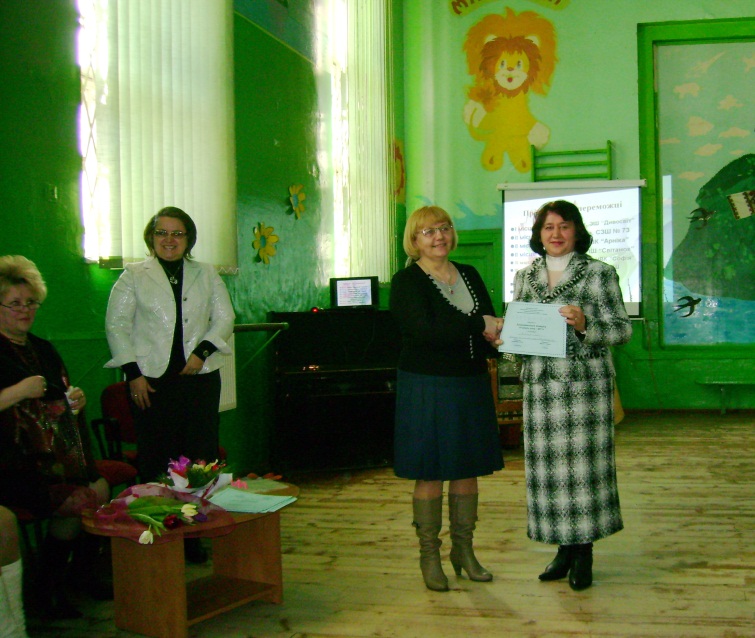 З вчителями початкових класів провела семінар “Сучасні технології навчання в школі I ступеня”.
Подала до друку в газету “Основа” розробки відкритих уроків і виховних заходів.
Подала до друку методичні посібники: 
      “Цікаві ігри та завдання на уроках математики”,
      “Робота над тематичними блоками слів”